Perkins Update Webinar
June 12, 2018
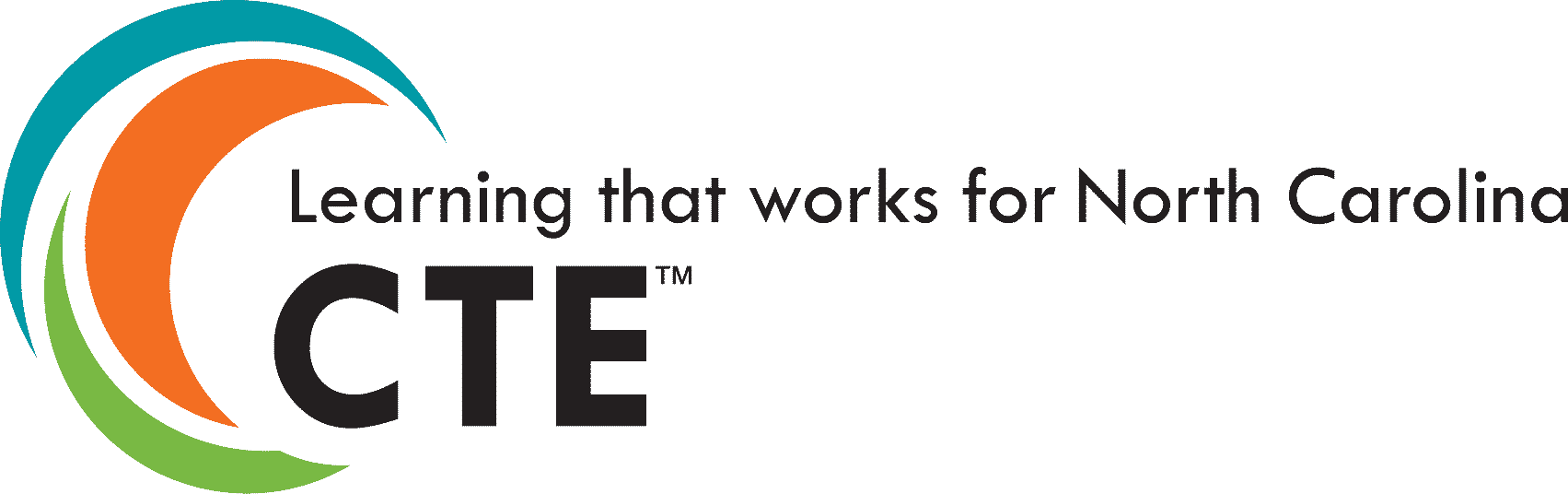 Perkins Local Plans
Process
Budget forms
Where are you?
Questions?
Best Practice Videos
Alamance Community College
Teachers shadowing teachers
Best Practice Videos
Fayetteville Technical Community College
Nursing
Faculty position
Simulation equipment
Best Practice Videos
Mayland Community College
Mac Lab
26 iMac computers
Best Practice Videos
Vance-Granville Community College
Advising - selecting a career pathway
Professional Development
Manufacturing Day
Business Tech EXPLO
Work-Based Learning
Exploratory
Exploring Work 

Job Shadowing
Employer Videos
Employer Projects in Class
Industry Tours
Junior Achievement
Experiential
Fundamental Skills& Soft Skills

Part Time Work
Volunteer
Projects in Class 
Internship
Service Learning
Junior Achievement
CTSO
Engaged
Classroom learning applied on the job.

Cooperative Education
Apprenticeship
Internship
Structured Volunteer
Structured Service Learning
Work-Based LearningWith Engaged Employers
Exploratory 
Provides on worksite orientation to an occupation, 
Helps in setting career direction and/or career major 
Offers a systematic way to sample and observe a variety of work
Offers the individual the opportunity to gain knowledge about the nature and characteristics of work
Offers a comprehensive and accurate knowledge of the world of work
May include activities such as: Industry Tours, Job Shadowing, Mentor,  Service Learning, Volunteer, Junior Achievement
Work-Based LearningWith Engaged Employers
Experiential 
Provides hands-on experience on the general nature of work  
Provides opportunity to experience and learn soft skills 
Provides opportunity to experience and learn foundational/employability skills such as: Teamwork, Following Directions, Communication, on-the-job behaviors 
May include activities such as: Part-time Work, Project-based Learning, Service Learning, Structured Volunteer Experiences, Student Organizations
Work-Based LearningWith Engaged Employers
Engaged/ Integrated / Immersed  
Work experience related to classroom instruction
Expands theory and enhances skills learned in the classroom 
Integrates life and learning at the worksite
Learn skills on the job that prepare for full-time employment
May include activities such as: Cooperative Education, Internships, Pre-Apprenticeship, Apprenticeships, On-the-Job Training.
Pathways and Professional Development
Advising and Student Support Webinars
Wednesday, July 13, 2018
2 - 3 pm
"College Advising:  Career Planning"
"NCperkins.org/presentations" - registration link
https://register.gotowebinar.com/register/1803285221886212609
[Speaker Notes: https://register.gotowebinar.com/register/1803285221886212609]
System Office Conference
October 7-9, 2018 in Raleigh
Call for Presenters deadline is April 30, 2018
https://projects.ncsu.edu/mckimmon/cpe/opd/NCCCS
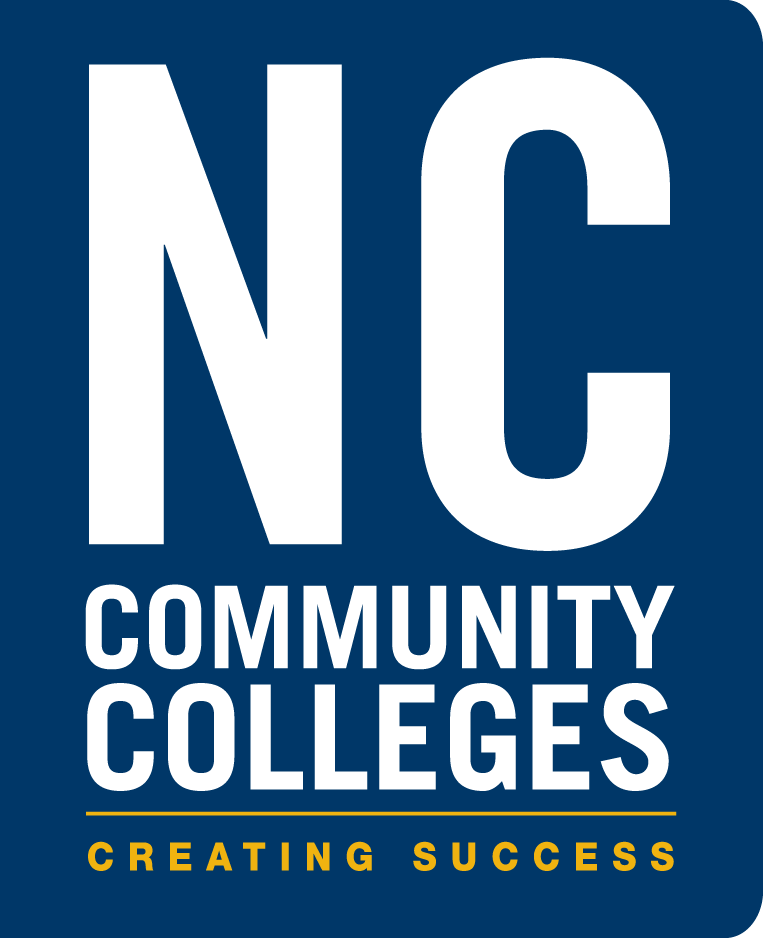 Perkins Updates
2nd Tuesday of the month (not July)
9 am
Via GoToWebinar
Find the registration links at NCperkins.org/presentations
Next update is August 14, 2018
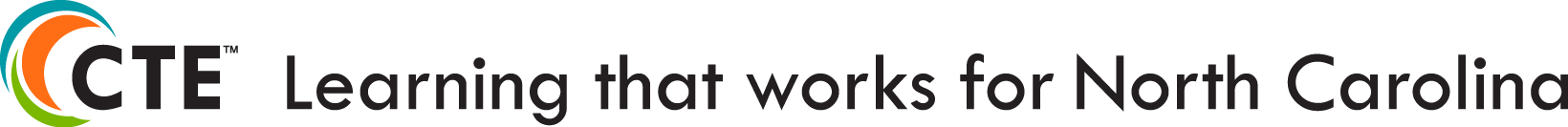 [Speaker Notes: Registration links through December have been posted. Register now and let the system remind you.]
Perkins/CTE State Staff
Dr. Bob Witchger	Director, Career & Technical Education	WitchgerB@nccommunitycolleges.edu	919-807-7126
Dr. Tony R. Reggi	Coordinator, Career & Technical Education	ReggiA@nccommunitycolleges.edu	919-807-7131
Patti Coultas	Coordinator, Career & Technical Education	CoultasP@nccommunitycolleges.edu	919-807-7130
Chris Droessler	Coordinator, Career & Technical Education	DroesslerC@nccommunitycolleges.edu	919-807-7068
(vacant)	CTE Administrative Assistant	xxxx@nccommunitycolleges.edu	919-807-7129